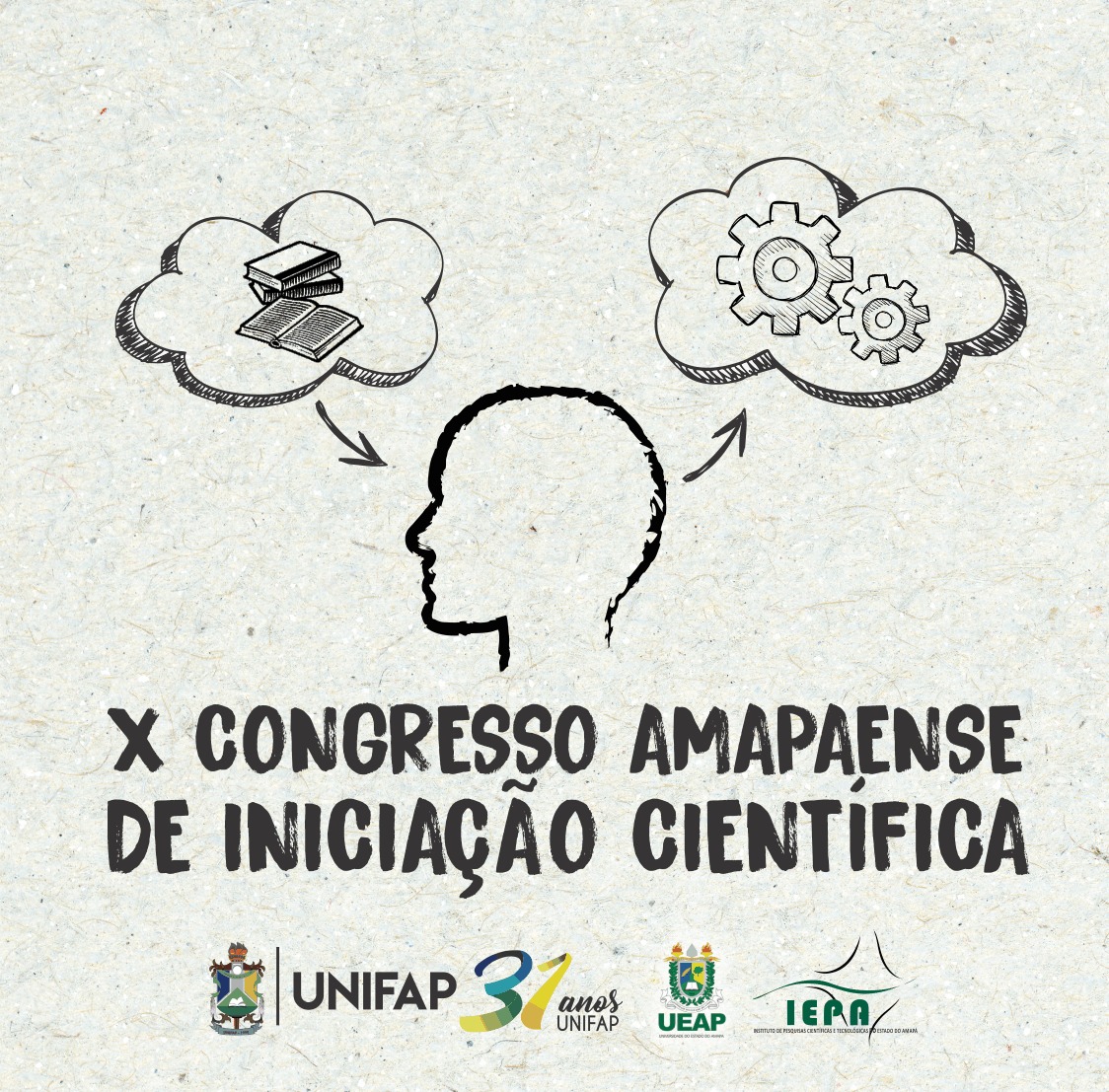 TÍTULO DO PLANO DE TRABALHO
ALUNO DE IC:  Nome 
Orientador: Nome do Orientador

Modalidade: PIBIC/CNPq-UNIFAP, PIBIC -Af/CNPq-UNIFAP, PIBITI/CNPq-UNIFAP, PROBIC-UNIFAP, PROBIC- Af-UNIFAP ou PROVIC/UNIFAP
Realização:
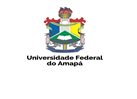 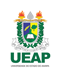 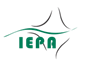 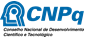 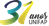 A apresentação deverá conter:
Introdução 
Objetivos
Metodologia
Resultados e discussões  
Conclusões
Agradecimentos